Wyoming Post-secondary Educational Attainment 5- and 10-Year Strategic PlanAdoptedMay 19, 2020
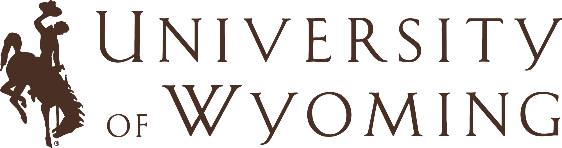 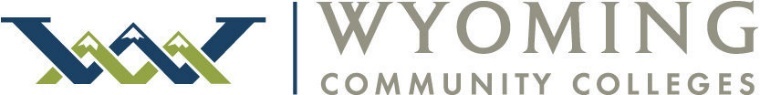 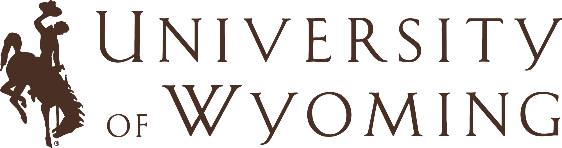 Many updates, final adopted
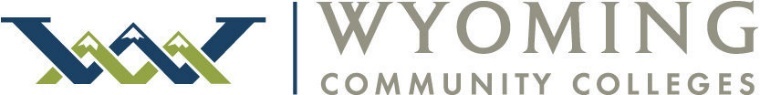 Multiple presentations to the UW BOT since 2017 last one in January 2020

Multiple quarterly reports with the last one April 2020 along with notice of plan adoption in May 2020

2017 Joint Resolution between UW BOT and WCCC important component of adopted plan
60% Adults with a post-secondary credential “Leading-the-Nation” Economic Level Attainment Goal

2018 Executive Order established State-Level Attainment Goals and created the Educational Attainment Executive Council
Codified in 2019 Legislative Session
Co-chairs UW President and CC President
Housed in the WCCC
Seated by education from K-12 through UW, Superintendent of Public Instruction, DWS, WBC, legislators, and business/industry
Concise Plan Consisting of 9-pages
Various iterations and a legislative report in Fall 2019

Final Draft January 2020 with an open comment period

Reconciled comments and revised draft plan to incorporate the changes March 2020

Final Plan Adopted May 19, 2020
Plan Outline:
I.  Executive Summary including the 2017 Joint Resolution and Executive Orders Codified by Legislative action as well as overview of the Focus Areas and Primary Metrics that Matter

II.  Educational Master Plan outlining the Focus Areas including defining each Focus Area and listing objectives, targets, and metrics

III.  Implementation and Accountability including the requirement for institutional strategic plans, annual update, and monitoring through 2023
I.  Executive Summary
i.  Introduction and alignment with Wyoming’s identified five economic engines/economic pillars:  Advanced Manufacturing, Agriculture, Knowledge & Creative, Natural Resources, and Tourism & Recreation

Attainment Goals:  Leading-the-Nation Economic Level:  60% by 2025 and 75% by 2040; Aspirant Level:  67% by 2025 and 82% by 2040
Focus Areas overview and Metrics that Matter
Collaboration by Design:  UW, Colleges, WCCC, WDE, K-12s, WBC, DWS, Gov’s Office, Legislature, and Business/Industry
Regional Breakout of Attainment Goals:  Page 3 Adopted Plan
Metrics That MatterThe Metrics that Matter reflect the end metrics after the 10-year plan ends in 2030. Data based on 2018 baseline listed in parentheses
1.  Third grade reading level should increase by 10% in alignment with W.S. 21-3-410 (c) in which 85% of all third grade students should meet or exceed proficiency levels {Current combined English Language Arts test:  54.8%}
 
2.  High school graduation of entering 9th grade students should increase by 10% {Current: 81.7}
 
3.  High school to post-secondary credential program matriculation within one year of high school completion should increase by 20% {Current: 42.7}
  
4.  Credential productivity rates (per 100 FTE) at the community colleges will increase by 100%; and university should increase by 70% {Current: 30.3 community colleges; 25.1 university}
 
5.  Adult participation and completion of higher education will increase 300% {Current: 17.8}
II.  Educational Master Plan
What is Educational Attainment and Why Does it Matter?
#1 Predictor of economic and social mobility is higher education attainment
Attainment has measurable economic impact at the personal and state level. 
The purpose of the state attainment effort is to better prepare our citizens for the jobs of today and tomorrow. The urgency was recognized across the state as an economic issue. The current post-secondary attainment stands at only 46% of the adult population having a post-secondary credential above a high school diploma.

Researchers have found that the financial benefits of a college degree are greatest for students who are least likely to enroll, such as students of color and individuals from low-income families.

ROI:  For every $1 a state invests in higher education, it receives up to $4.50 in return
Focus Areas
Focus Area I: Alignment of Workforce, Workplace, and Post-secondary Programs:  Wyoming’s public institutions will produce graduates with the necessary college credentials and will engage in research through the University of Wyoming to meet the high demand/high priority workforce needs of the state’s employers.

Focus Area II: Access and Infrastructure for Recruitment, Retention, and Completion:  Wyoming will develop a credentialed workforce to support the expansion and diversification of its economy in ways that make it more competitive in a 21st century global economy. The mix of credentials will be appropriate to the needs of Wyoming’s economy.

Focus Area III:  Funding and Affordability:  Wyoming higher education will be affordable to both students and taxpayers. 

Focus Area IV:  College-going Culture:   In order to ensure that its citizens are prepared to meet the challenges of an increasingly complex world and that they have the knowledge and skills needed to succeed in a 21st century global economy, Wyoming’s adult population (ages 25-64) will have post-secondary education attainment levels among the top 5 states in the nation.
III.  Implementation and Accountability
Annual Update and Monitoring:  Progress on the Focus Areas, Goals, Metrics, and Targets will be monitored and tracked with progress reported annually beginning in 2020 by the WCCC as required in Wyoming Statutes

Accomplishments 2018-2020: Sample of items:  Wyoming Works, BAS at Colleges, General Studies and expansion of online at UW, Articulation Summit UW and WCCC, Common Transcript/ STS project vendor selected and MOU complete, SLEDS grant and governance structure, and Skills Profile and Program Gap Analysis

Priorities 2020-2021: Economic Impact/ROI study, Wyoming’s Tomorrow Taskforce adult grant consideration, increase apprenticeships, internships, and externships, PLAs, and Statewide Communication of plan and its importance (COVID-19 impacts)

Priorities 2021-2023 Holding Partners Accountable:   UW, WCCC, colleges all shall develop strategic plans that integrates components of the Attainment Plan; K12s and WDE integrate ESSA or other accountability measures into monitoring; DWS will create a reporting structure for all licensure and board credentials and credentials earned outside CC or UW.
Questions?
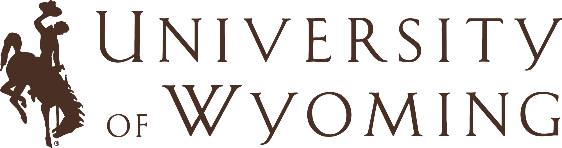 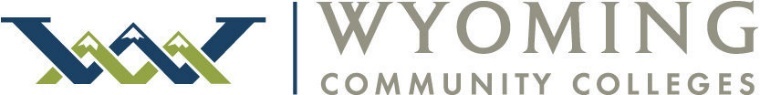 Dr. Stefani Hicswa, President NWC and EAEC Co-chair

Dr. Ed Seidel, President UW and EAEC Co-chair

Dr. Sandy Caldwell, Executive Director WCCC and housing agency for EAEC

Special thanks:  Dr. Kent Drummon, UW Co-chair Designee, Dr. Neil Theobald, Acting UW President 2019-2020 and current UW VP, and all the EAEC members and WICHE Taskforce Members and Staff of approximately 25 people who make this happen